Financial Mathematics
Eigenvalues and eigenvectors
1
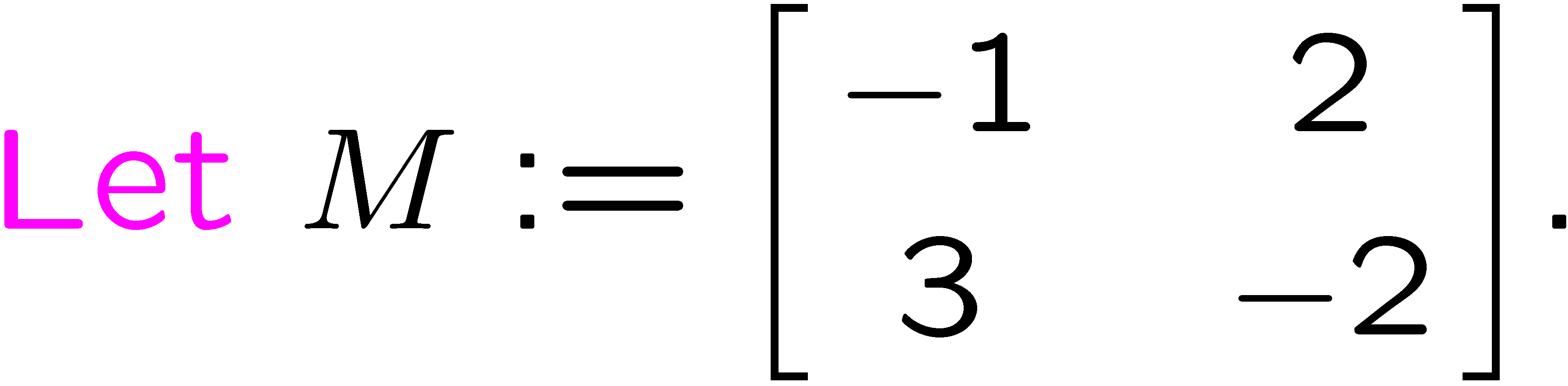 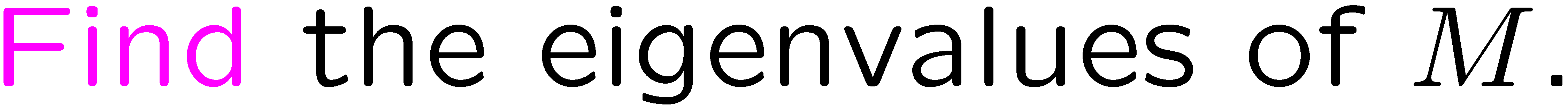 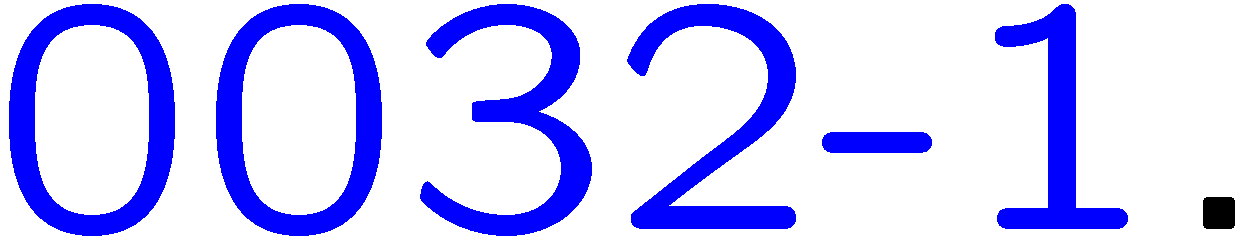 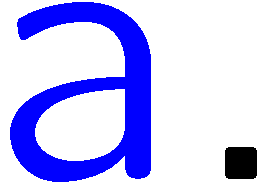 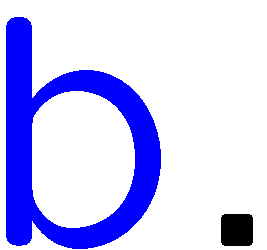 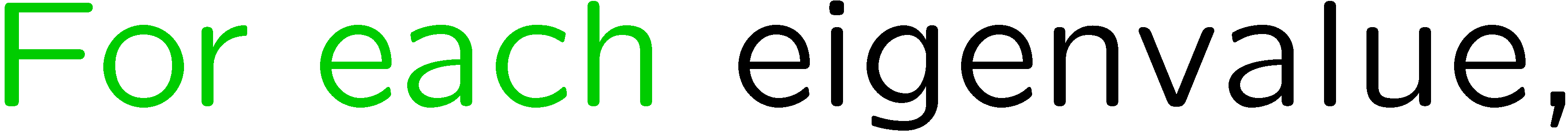 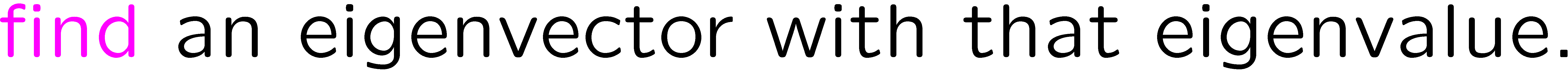 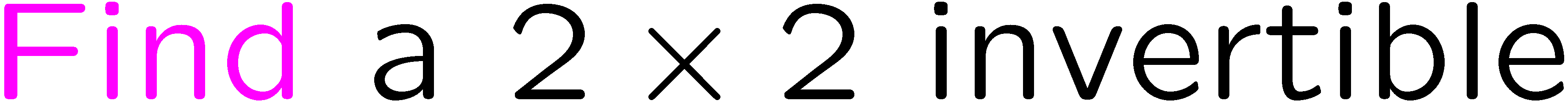 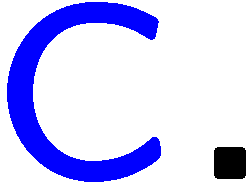 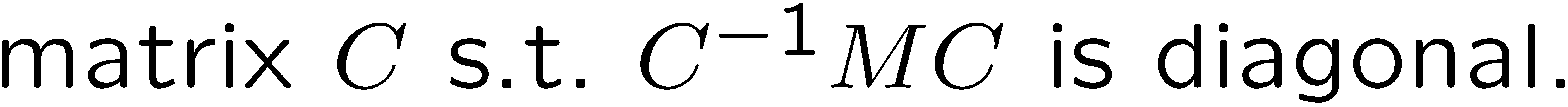 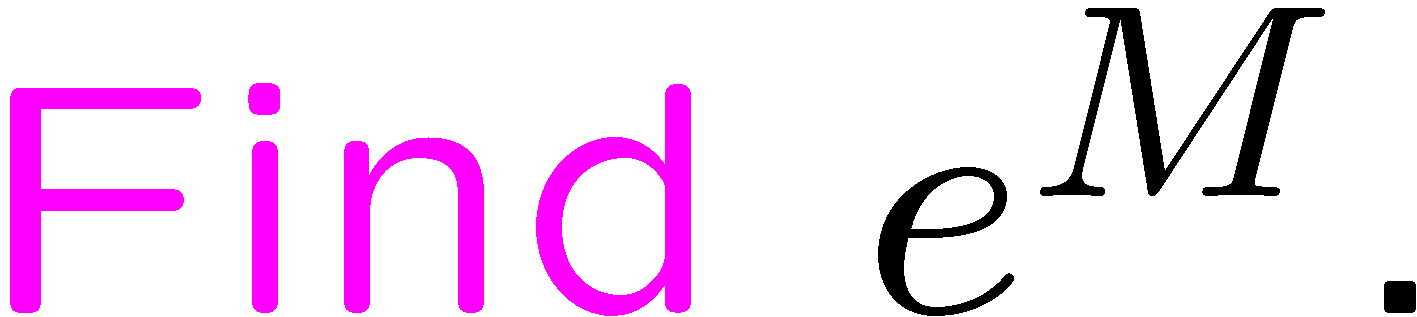 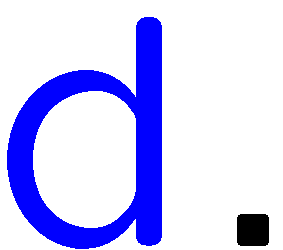 2
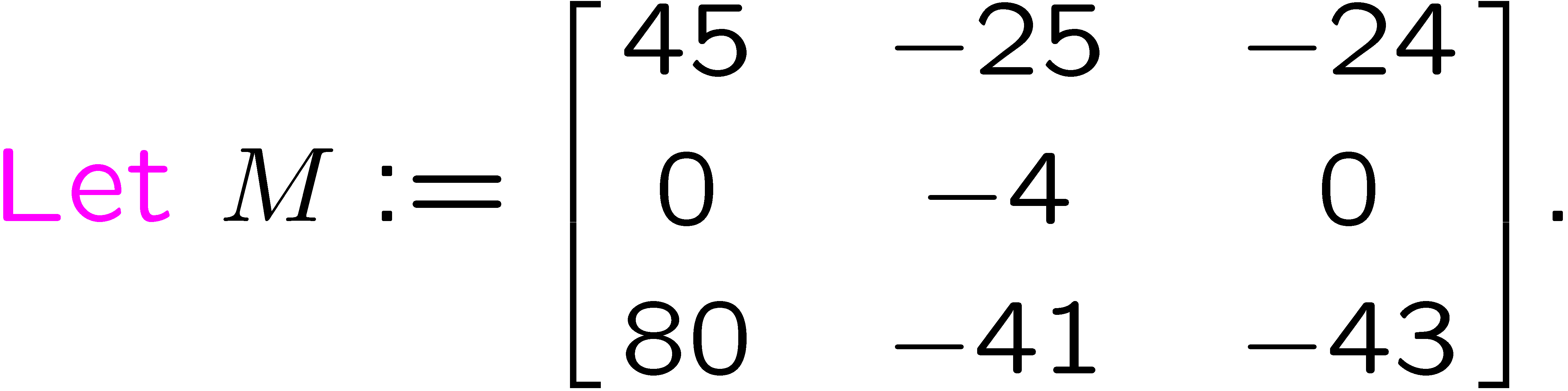 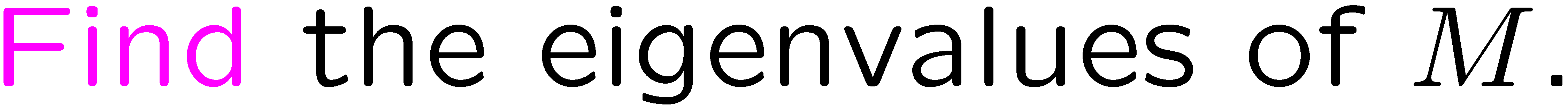 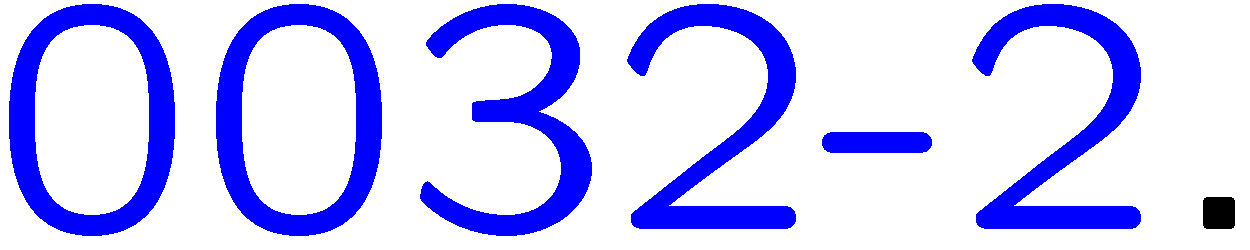 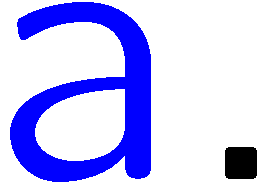 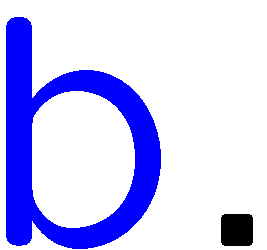 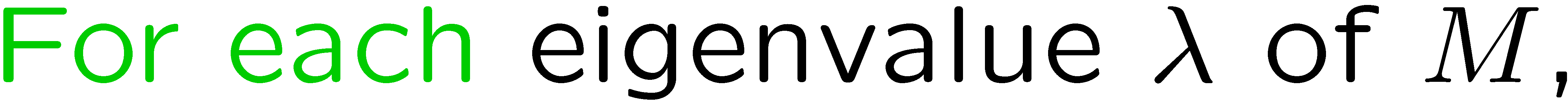 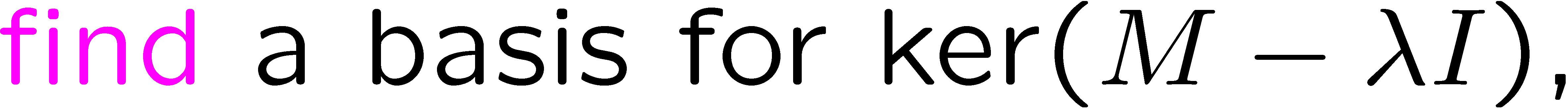 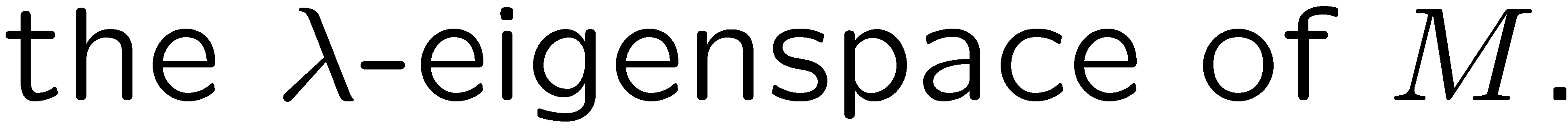 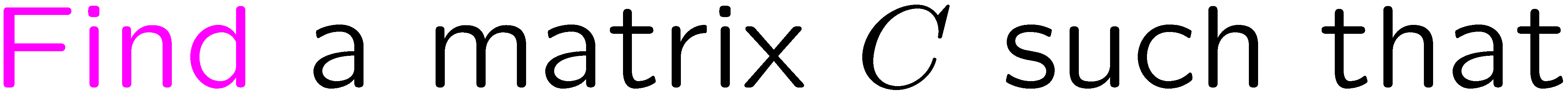 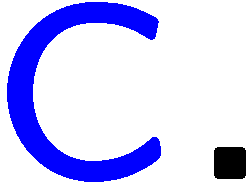 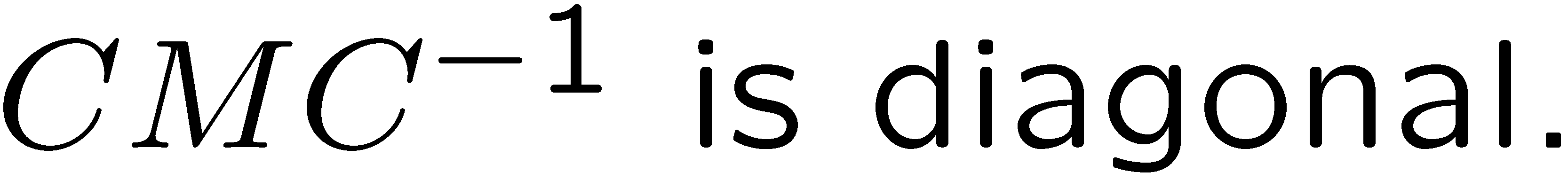 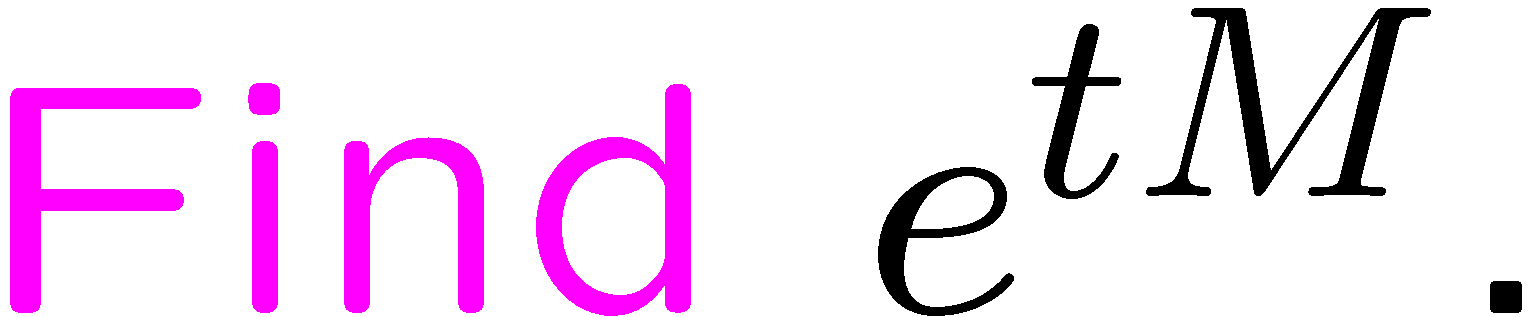 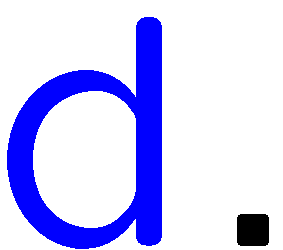 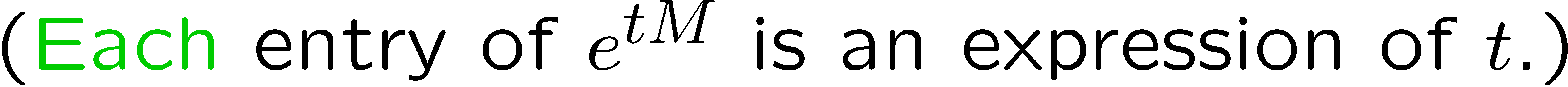 3